TRES CANTOS IN THE FUTURE WORKSHOP
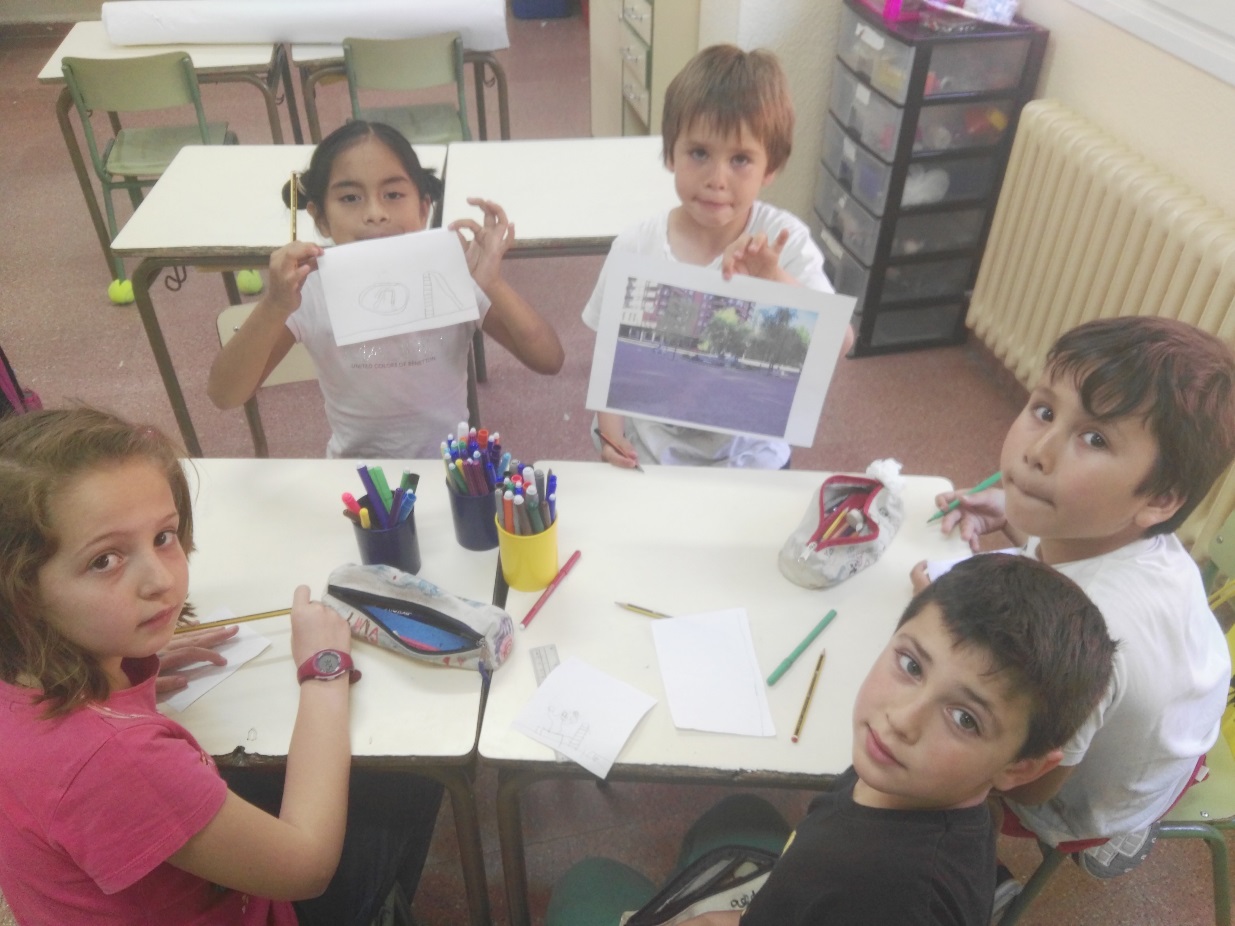 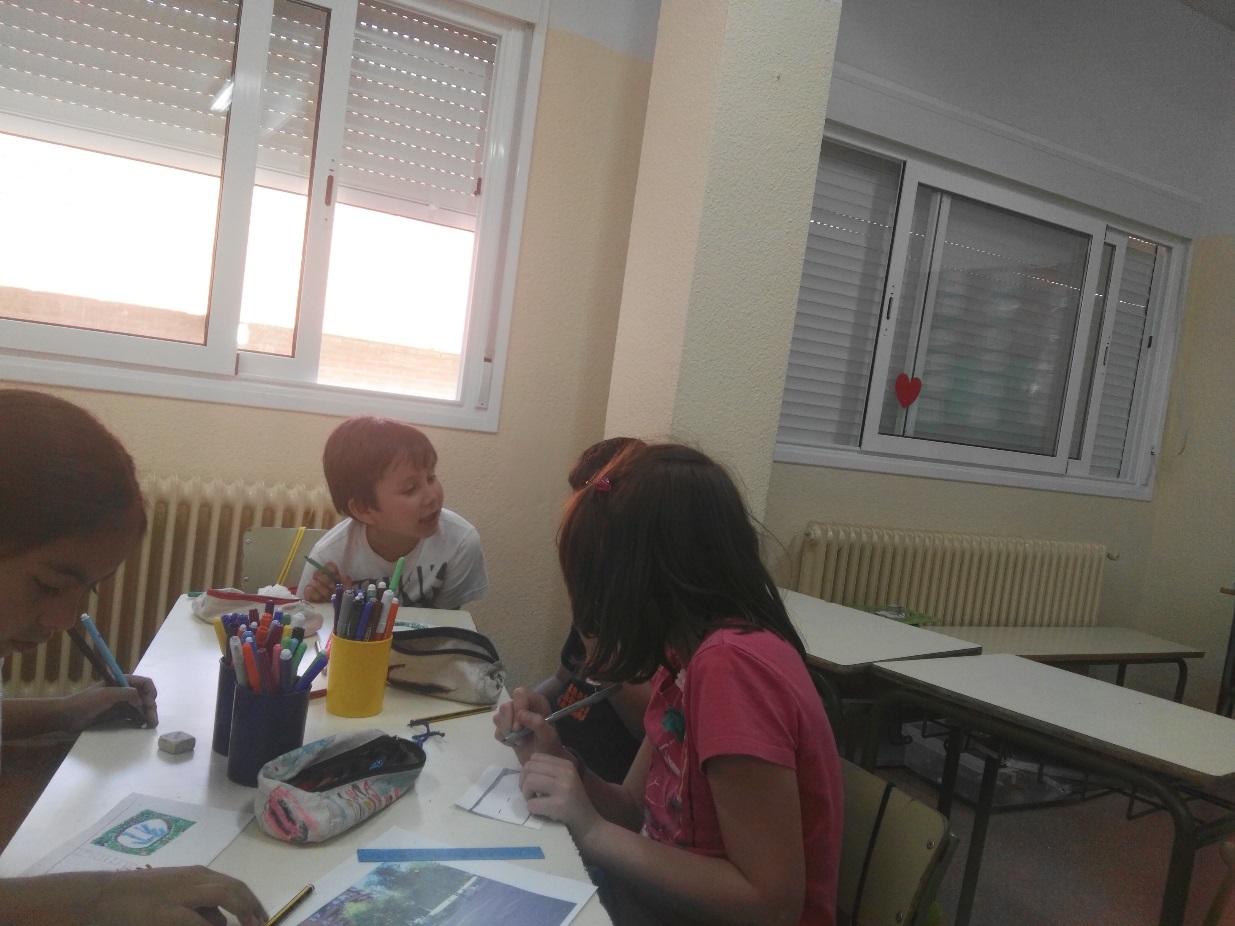 TRES CANTOS TODAY
RUBBISH BINS            SQUARES:  PLANTS  AND FLOWERS
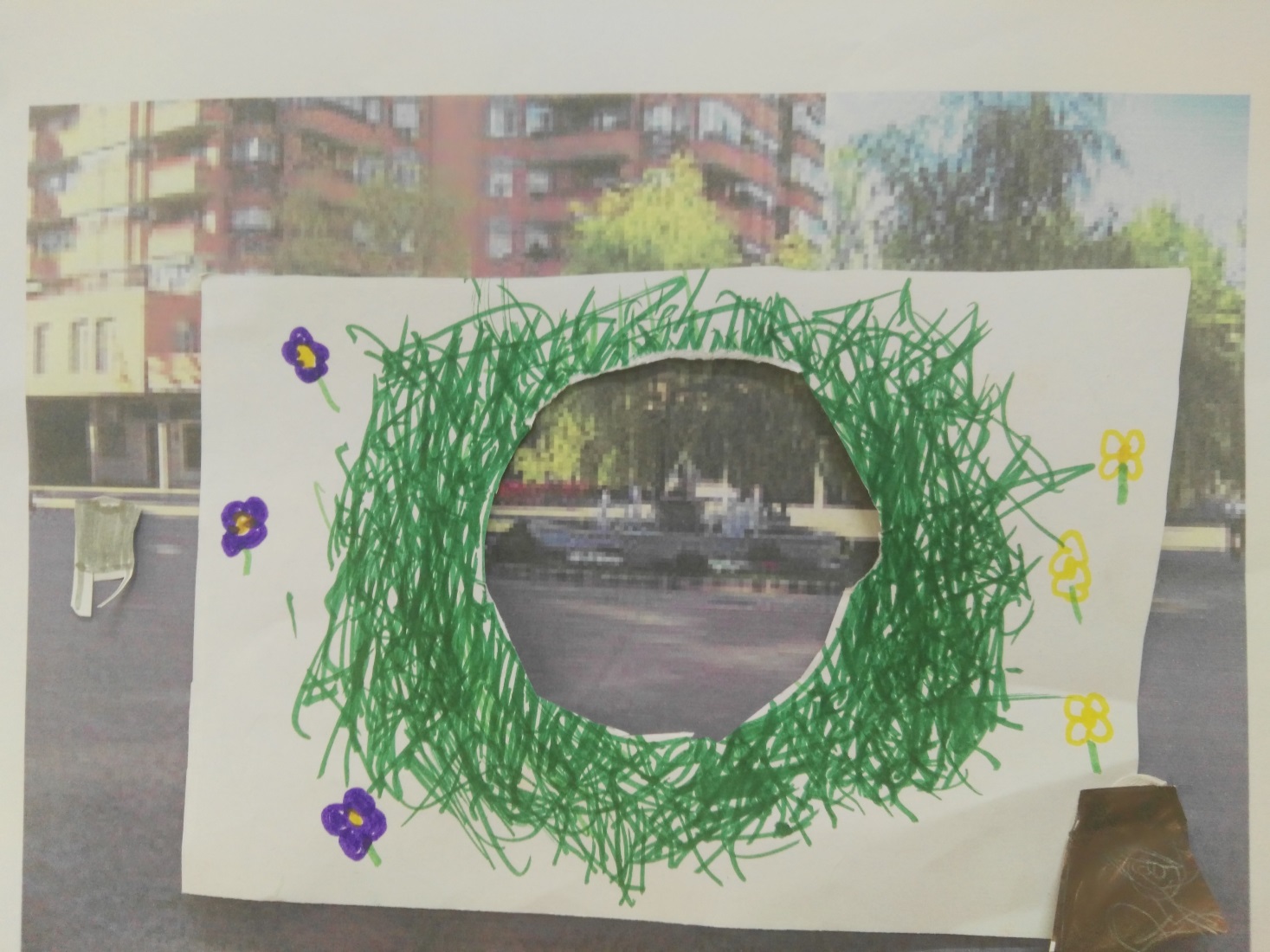 PARKS, FOUNTAINS, …
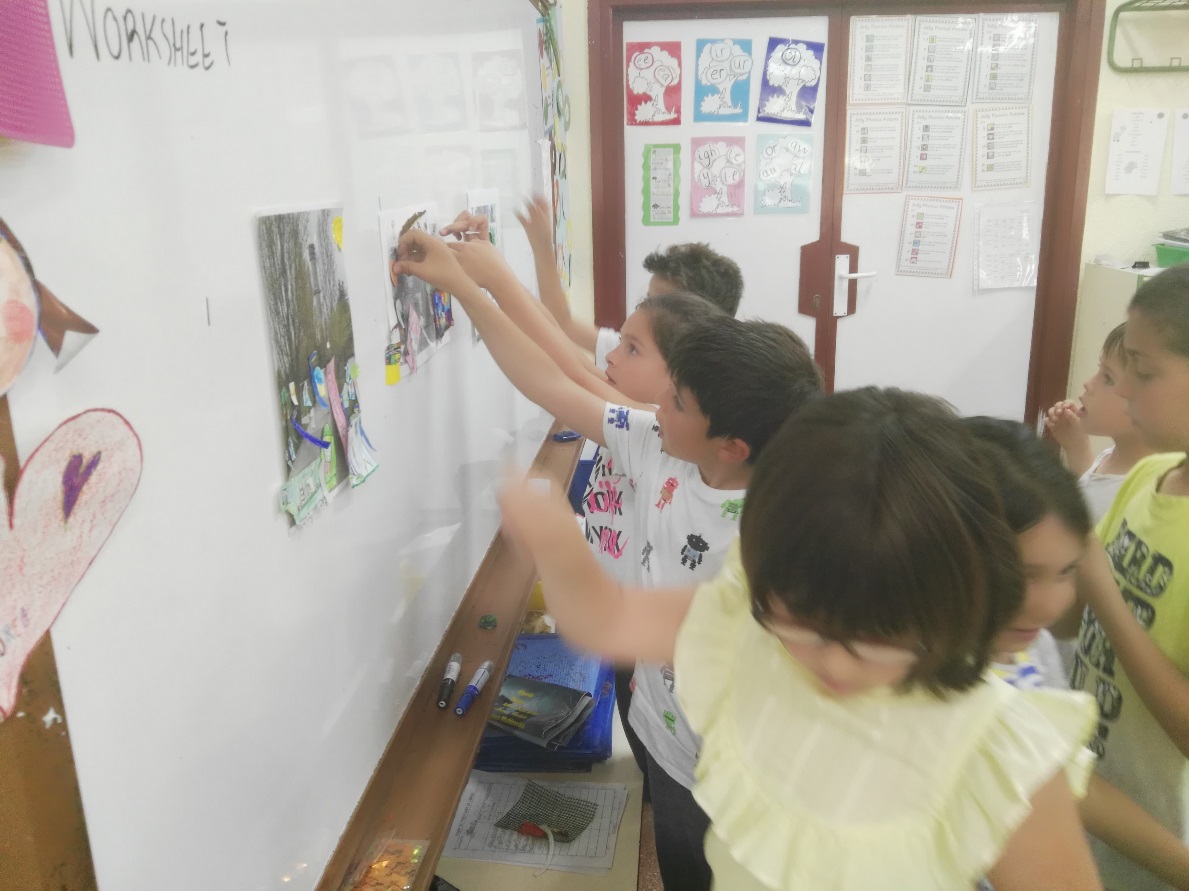 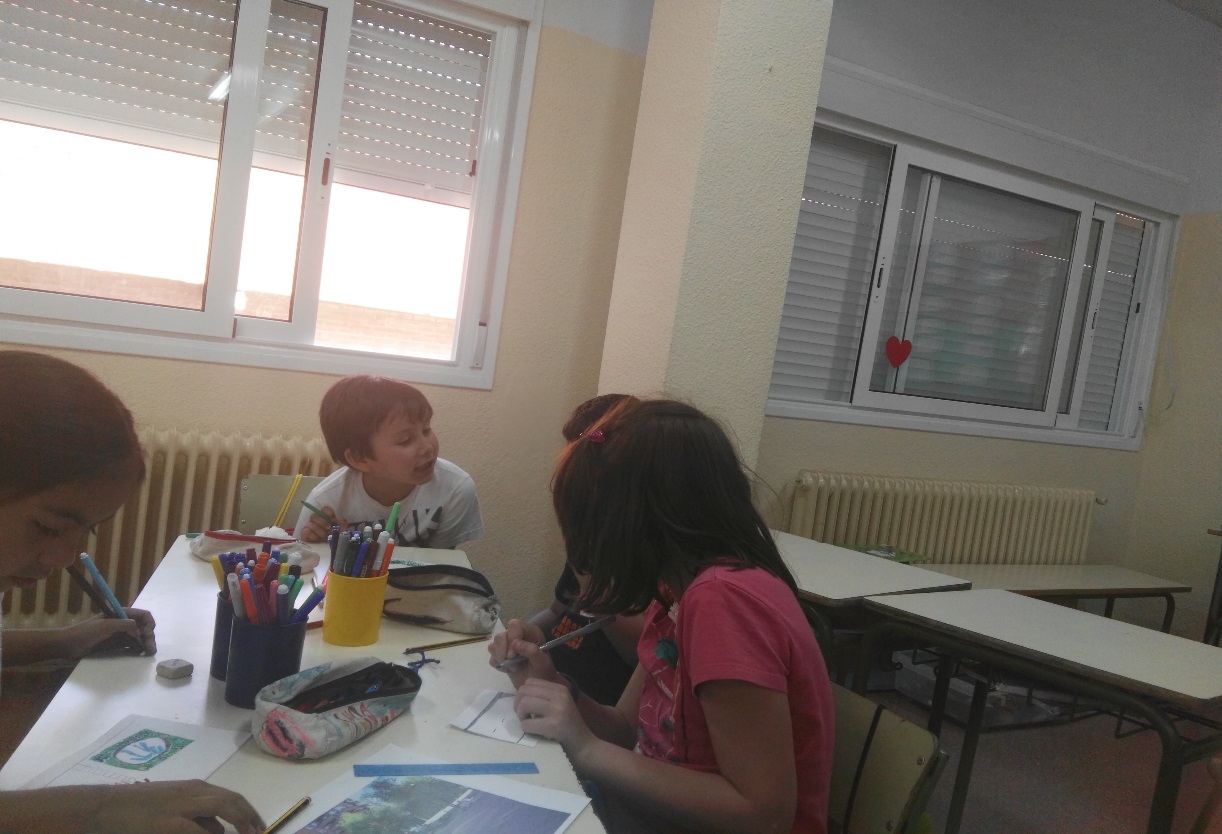 WE HAD A LOT OF FUN